Устойчивость профилактических программ по ВИЧ среди УГН: шприцы, презервативы, аутрич – работа, ПЗТ
Национальный координатор по компоненту ВИЧ Глобального фонда для борьбы со СПИД, туберкулезом
Балабаев Т.Ф.
Профилактические программы среди УГН
Одним из основных направлений деятельности грантов ГФСТМ – профилактика ВИЧ-инфекции среди уязвимых групп населения (далее УГН): лиц, употребляющих инъекционные наркотики (далее ЛУИН); работниц коммерческого секса (далее РС); мужчин, имеющих секс с мужчинами (далее МСМ)).
Основные мероприятия: предоставление шприцев, презервативов, финасирование аутрич-работников.
Начиная с 2014 года, деятельность гранта ГФСТМ по профилактике ВИЧ сокращается на 5-6 областей РК. Недостающие средства на реализацию профилактических программ предполагалось покрыть за счет государственных средств.
Профилактика ВИЧ-инфекции среди УГН (шприцы, презервативы, аутрич-работа) в рамках Государственная программа развития здравоохранения «Саламатты Қазақстан» на 2011 – 2015 годы
62. Повысить потенциал НПО, работающих по вопросам ВИЧ/СПИДа, укрепить взаимодействие между государственными и неправительственными организациями (финансирование – РБ).
64. Реализовать программу профилактики ВИЧ-инфекции в местах заключения и внедрить программы социального сопровождения для лиц, освобождающихся из мест лишения свободы. Развивать потенциал НПО для борьбы с ВИЧ/СПИД в местах лишения свободы (финансирование ЦТТ).
98. Провести профилактику ВИЧ-инфекции в группах населения, ключевых для эпидемии ВИЧ-инфекции, включая потребителей инъекционных наркотиков (ПИН), секс-работниц (СР), лиц, лишенные свободы, и мужчин, имеющих секс с мужчинами (МСМ), в том числе:
       - обеспечить ПИН, РС, МСМ программами обмена шприцев, презервативами в стационарных и мобильных пунктах доверия и дружественных кабинетах (финансирование – МБ)
	- обеспечить всех желающих ПИН, РС, МСМ и лиц, лишенных свободы, качественными презервативами (финансирование – МБ).
Соглашение о гранте.
Приложение A. C. СПЕЦИАЛЬНЫЕ СРОКИ И УСЛОВИЯ ДЛЯ НАСТОЯЩЕГО СОГЛАШЕНИЯ
Включая или до каждой даты 31 июля 2014 года, 31 июля 2015 года и 31 июля 2016 г. Основной Получатель должен предоставлять Глобальному фонду, по форме и содержанию удовлетворяющие требованиям Глобального фонда, документальные свидетельства с изложением заложенных в бюджет и направленных средств на приобретение презервативов и шприцев, а также выплату заработной платы аутрич-работникам в рамках Программы правительства Республики Казахстан
Данные по выделяемым ресурсам в 2014 году на закуп шприцев, презервативов, выплату зарплаты аутрич-работников за счет государственных средств (п. 62, 64, 98 и дополнительное финансирование аутрич-работников из МБ)
Подтвержденные ресурсы, выделенные из местного бюджета в 2014 году для закупа шприцев, презервативов и оплату аутрич – работникам для групп ЛУИН, РС, МСМ (согласно п. 62 и 98 и дополнительное финансирование аутрич-работников)
Запланированные ресурсы, выделенные из ЦТТ в 2014 году для закупа презервативов и оплату аутрич – работникам (согласно п. 64 )
Обеспечение устойчивости профилактических  программ – закуп шприцев
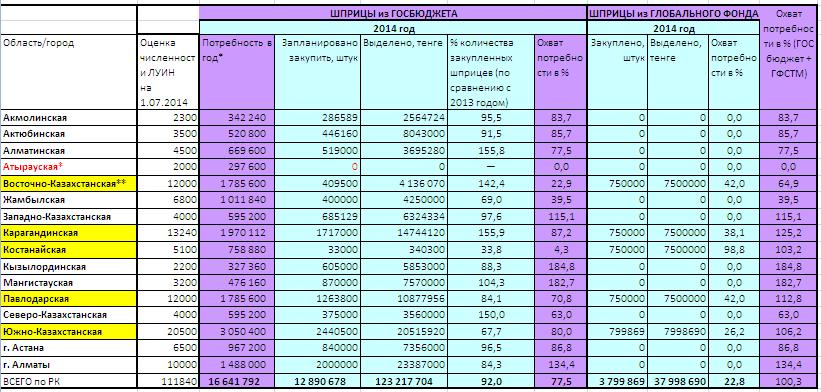 Обеспечение устойчивости профилактических  программ – закуп шприцев. Выводы
В 2014 году за счет средств местного бюджета выделены средства на закуп 77,5% шприцев от потребности. Вместе со шприцами, закупленными за счет средств гранта ГФСТМ обеспеченность составляет 100,3% от потребности.
Произошло снижение количества закупленных шприцев за счет местного бюджета по сравнению с 2013 годом на 8%. 
Недостаточное финансирование на закуп шприцев в Жамбылской (39,5%), Северо-Казахстанской (63%), Восточно-Казахстанской (22,9% (МБ) и 64,9% (МБ + ГФСТМ)) областях.
Обеспечение устойчивости профилактических  программ – закуп презервативов
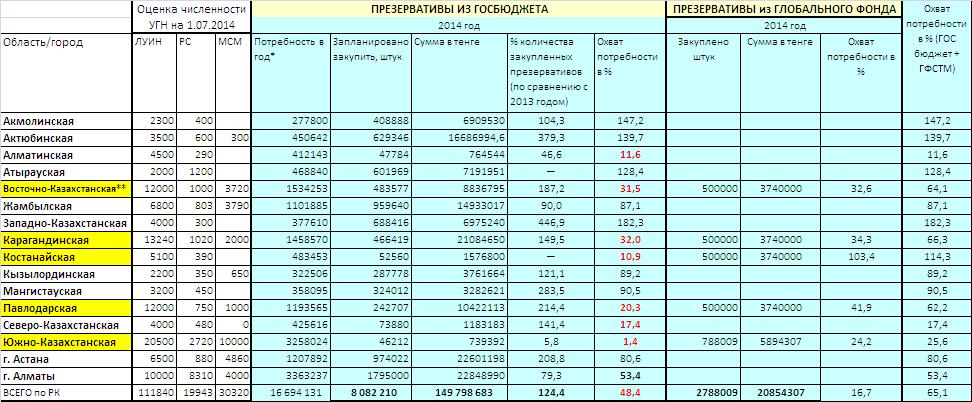 Обеспечение устойчивости профилактических  программ – закуп презервативов. Выводы
В 2014 году за счет средств местного бюджета выделены средства на закуп 48,4% презервативов от потребности. Вместе с презервативами, закупленными за счет средств гранта ГФСТМ обеспеченность составляет 65,1% от потребности.
Произошло увеличение количества закупленных презервативов за счет местного бюджета по сравнению с 2013 годом на 24,4%. 
Недостаточное финансирование на закуп презервативов в Алматинской (11,6%), Северо-Казахстанской (17,4%), Южно-Казахстанской (1,4% (МБ) и 25,6% (МБ + ГФСТМ).
Обеспечение устойчивости профилактических программ – аутрич-работники
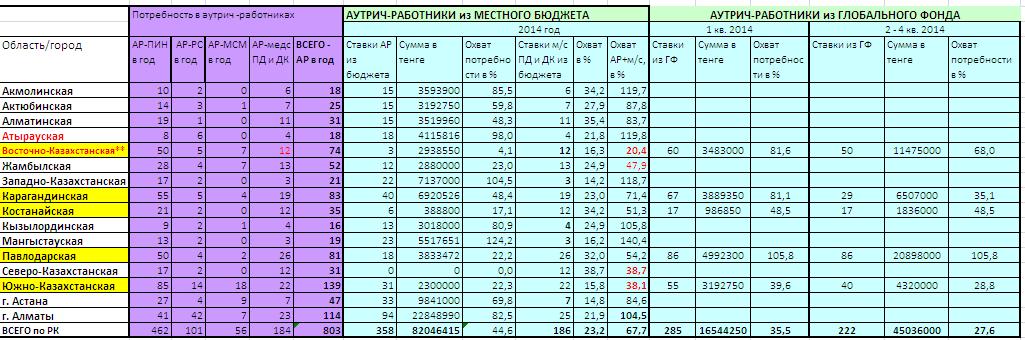 Обеспечение устойчивости профилактических  программ – аутрич-работники. Выводы
В 2014 году за счет средств местного бюджета выделены средства на финансирование труда 67,7% (аутрич-работников вместе с мед.сестрами пунктов доверия) от потребности. Вместе со ставками, аутрич-работников, выделенных за счет средств гранта ГФСТМ, обеспеченность аутрич-работников составляет 95,3% от потребности.
Недостаточное финансирование на оплату труда аутрич-работников в Жамбылской (47,9% от потребности в количестве ставок), Северо-Казахстанской (38,7%).
Результаты проф. программ среди ЛУИН за 1-е полугодие 2014 года (по данным РЦ СПИД)
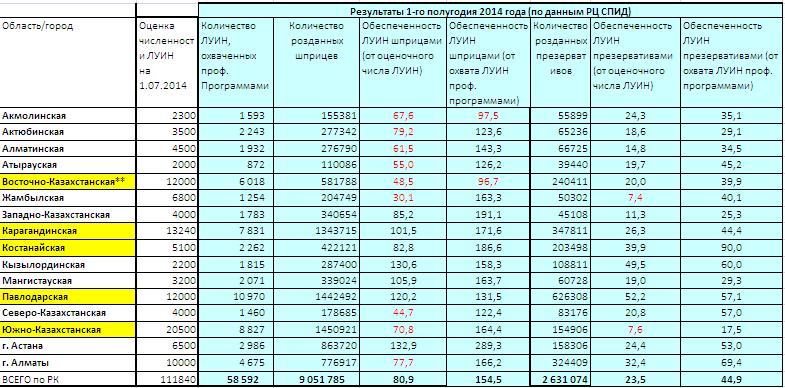 Результаты проф. программ среди ЛУИН за 1-е полугодие 2014 года (по данным РЦ СПИД) - Выводы
За 1-е полугодие 2014 года ЛУИН  было роздано 9051785  шт. шприцев  (155 шт.  на 1 ЛУИН  привлеченного в проф. программу и 81  на 1 ЛУИН от оценочной численности).  Это в  1,3 раза меньше, чем за 1 полугодие 2013 года (2013г. - 11 658 444   шт. шприцев, 166  шт. шприцев на 1 ЛУИН, привлеченного в проф. программы и 101  шт. шприцев на 1 ЛУИН от БОС).
Ниже республиканского значение показателя обеспеченность  ЛУИН шприцами (от оценки численности) наблюдается в  Акмолинской, Актюбинской, Алматинской,  Атырауской, Жамбылской   областях, ВКО, СКО, ЮКО, г.Алматы.
Для профилактики полового пути передачи ВИЧ-инфекции, для ЛУИН, за отчетный период было роздано – 2 631 074  шт. презервативов. Это составило всего 24 презерватива на 1 ЛУИН от БОС  и 45 на 1 ЛУИН от числа привлеченных в профпрограмму   (2013г. - 2 525 403 22 шт. на 1 ЛУИН от БОС и 36 шт. на 1 ЛУИН от числа привлеченных в проф.программу).
Показатель по количеству розданных ЛУИН презервативов  в 1 полугодии 2014 года оценивается как низкий. 
Наименьшее количество розданных презервативов среди ЛУИН наблюдается в ЮКО И ЗКО
Выводы
Мероприятия по профилактике ВИЧ-инфекции среди ЛУИН в рамках гранта ГФСТМ дополняют мероприятия в рамках Государственной  программы развития здравоохранения «Саламатты Қазақстан» на 2011 – 2015 годы.
В целом государство смогло восполнить недостаток ресурсов, выделяемых на профилактику ВИЧ-инфекции среди УГН после сокращения объемов деятельности ГФСТМ.
Недостаточно выделяется ресурсов на закуп презервативов и своевременную оплату труда аутрич-работников, что приводит к снижению показателей профилактических программ.
Пути решения
Необходимо выделение финансовых средств из местного бюджета на закуп шприцев, презервативов в соответствии с приказом МЗ РК №115 от 28 февраля 2013 года.
Необходимо своевременное выделение финансовых средств из местного бюджета на оплату труда аутрич-работников .
ПЗТ
Опиоидная заместительная терапия (поддерживающая терапия агонистами опиатов)
Опиоидная заместительная терапия (поддерживающая терапия агонистами опиатов) является  эффективным  методом лечения опиодной зависимости  и применяется   в мире с конца 1960-х годов.  
Этот метод лечения хорошо изучен  и его эффективность, в том числе и для профилактики ВИЧ -инфекции  среди потребителей опиоидов, давно доказана   многочисленными  исследованиями
Данные исследований международных экспертов при проведении программы ОЗТ.
ОЗТ позволяет:
стабилизировать здоровье, наладить социальные отношения 
значительно  уменьшить риск, связанный с инъекциями (ВИЧ, гепатиты, другими инфекции) 
отказаться от приема нелегальных опиатов
снизить криминальную активность потребителей наркотиков
сократить  потребление запрещенных опиоидов;
сократить уровень смертности вследствие передозировки;
создает хорошие предпосылки для дальнейших позитивных изменений.*

*Опиоидная заместительная терапия: обзор исследований эффективности в снижении преступности, ВОЗ/ЮНЭЙДС/УНПООН, 2009
Совместная позиция ВОЗ/ЮНАЙДС/УНПООН «Заместительная поддерживающая  в введении пациентов с ОЗТ и профилактике ВИЧ и СПИД», 2009 г.
[Speaker Notes: Данные предоставлены на основе международного опыта проведения ОЗТ.]
Основные законодательные документы
Кодекс Республики Казахстан  
	О здоровье народа и системе здравоохранения
	от 18 сентября 2009 года
Государственная программа развития здравоохранения « Саламатты Қазақстан» на 2011 – 2015 годы утверждена Указом Президента РК от 29 ноября 2010 года № 1113
Приказ Министерства здравоохранения Республики Казахстан  №609 от 08.12.2005 года «О внедрении заместительной терапии»
Приказ МЗ РК № 333 от 12.05.2010 года «О расширении доступности опиоидной заместительной терапии»
Приказ МЗ РК №691 от 04.10.2012года «О расширении доступности опиоидной заместительной терапии в Республике Казахстан»
Дорожная карта межведомственного взаимодействия по реализации поддерживающей  заместительной терапии в РК от 29.11.2012 года
Реализация поддерживающей заместительной терапии в Казахстане.
2008 год – гг. Темиртау, Павлодар. 
 
2010 год – гг. Темиртау, Павлодар, Усть-Каменогорск. 

2012 год – гг. Темиртау, Павлодар, Усть-Каменогорск, Актобе,Тараз, Костанай. Охват 176 пациентов;
2013гг. - гг. Темиртау, Павлодар, Усть-Каменогорск, Актобе, Тараз, Костанай, Караганда,  Семей, Уральск, Экибастуз
Количество сайтов и пациентов в разрезе по годам (2008-2013гг)
Критерии отбора пациентов в ОЗТ
возраст не моложе 18 лет;
диагноз опиоидной зависимости (F 11.2);
подтвержденный стаж инъекционного потребления наркотиков (не менее 3 лет);
гражданство РК;
способность осознано дать информированное согласие; 
документально подтвержденные 3 и более неуспешные попытки реабилитационного лечения; 
согласие пациента на прохождение теста (на следы употребления героина и других опиоидов).
[Speaker Notes: Решение о включении ВИЧ-негативных пациентов в проект ОЗТ обосновано тем, что с точки зрения  профилактики распространения ВИЧ  среди  потребителей, заместительная терапия важна, как одно из средств профилактики заражения этой инфекцией.
 Доступность ОЗТ только для лиц, у которых установлена ВИЧ инфекция не предотвратит новые случаи заражения ВИЧ среди потребителей инъекционных наркотиков и лиц, не потребляющих наркотики, в силу особенностей ВИЧ (путей передачи, период «окна»]
Выдача Метадона на сайте
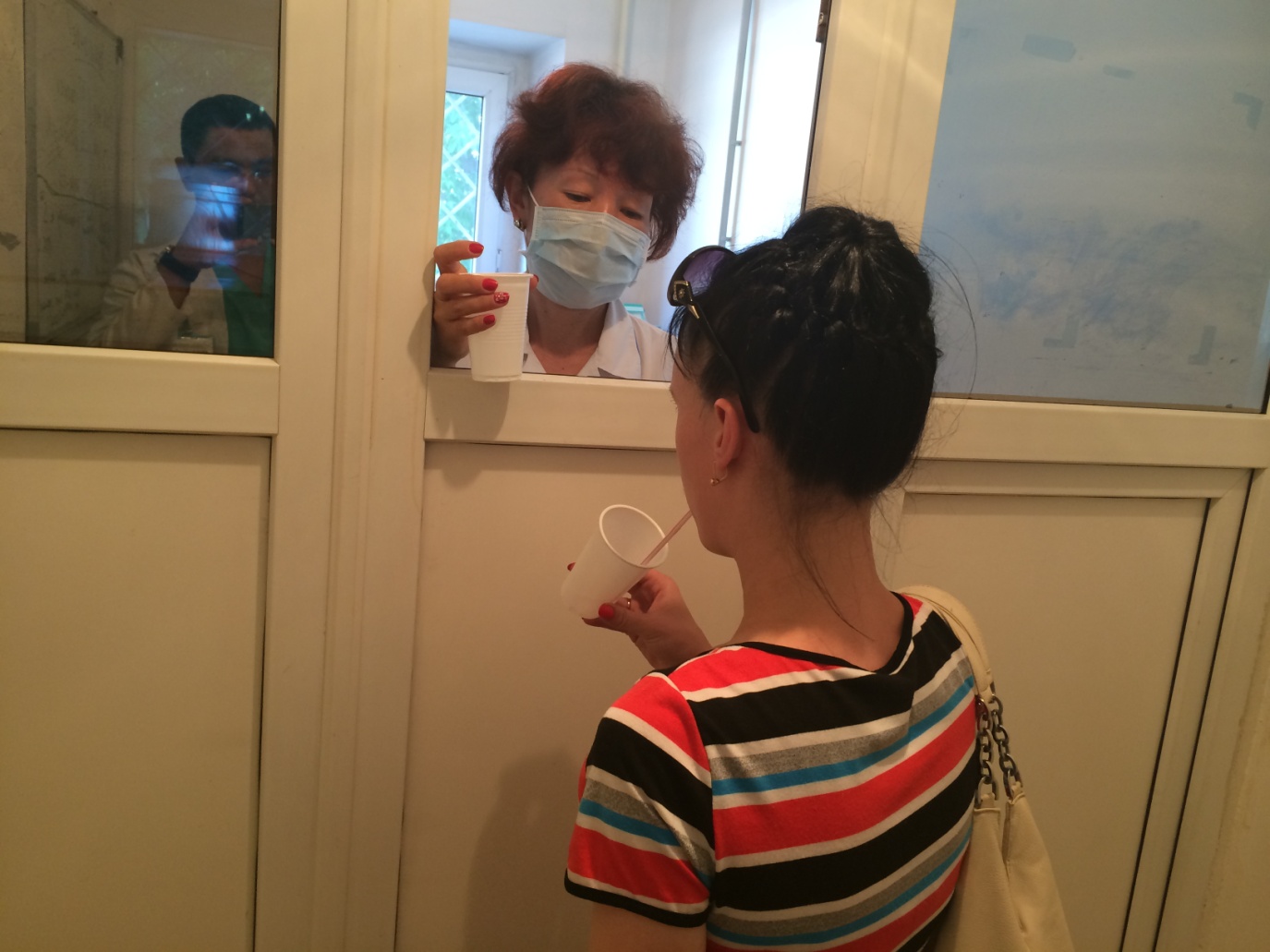 Распределение клиентов, ОЗТ по сайтам
Финансирование ПЗТ
С 2008 года по настоящее время осуществляется за счет средств гранта ГФСТМ.
Финансируется:
Закуп метадона.
Услуги по хранению, доставке в сайты.
Поддержка ПЗТ на сайтах.
Бюджет ПЗТ в гражданском секторе по гранту ГФСТМ на 2014 год
Закуп метадона- 141 922 USD;
Закуп вспомогательных материалов: тесты, вода, стаканчики – 50 112 USD; дозаторы – 3867 USD;
Услуги по хранению, доставке препарата в сайты – 42 538 USD
Поддержка 10 сайтов ОЗТ – 245 131 USD
Поддержка 10 сайтов  – человеческие ресурсы в USD (2014г)
Поддержка 10 сайтов – планирование и администрирование в USD (2014г)
Поддержка 10 сайтов – накладные расходы в USD (2014г)
Сокращение финансирования со стороны гранта ГФСТМ (переход на финансирование со стороны государства)
2015 год
Вместо поддержки 10 сайтов – поддержка 7 сайтов (3 сайта за счет государства)

2016 год
Поддержка 10 сайтов за счет государства; 
Закуп вспомогательных материалов, дозаторов за счет государства;
2017 год
Полное финансирование со стороны государства.
Предлагаемые пути решения
Обратиться в ГФСТМ с просьбой о продлении полного финансирования 10 сайтов ГФСТМ за счет средств гранта ГФСТМ до конца 2015 года.
 С 2016 года продолжить финансирование программ ПЗТ из местного бюджета (штат мультидисциплинарной команды, закуп вспомогательных материалов: тесты, вода).
С 2017 года обеспечить полное финансирование ПЗТ, в том числе закуп метадона.
В 2015 году завершить регистрацию препарата «Метадон – гидрохлорид».